OSL640:  INTRODUCTION TO OPEN SOURCE SYSTEMS      Week 9 lesson 1   REGULAR EXPRESSIONS VS FILENAME EXPANSION /   Simple AND COMPLEX REGULAR EXPRESSIONS
Photos and icons used in this slide show are licensed under CC BY-SA
Lesson 1  topics
Regular Expressions
Definition / Purpose
Regular Expressions vs. Filename Expansion
Simple and Complex Regular Expressions
Simple (Literal) Regular expressions using grep
Complex Regular Expressions using grep
Demonstration
Perform Week 9  Tutorial
Investigation 1
Review Questions (Simple and Complex Regular Expressions Parts A and B)
Regular Expressions
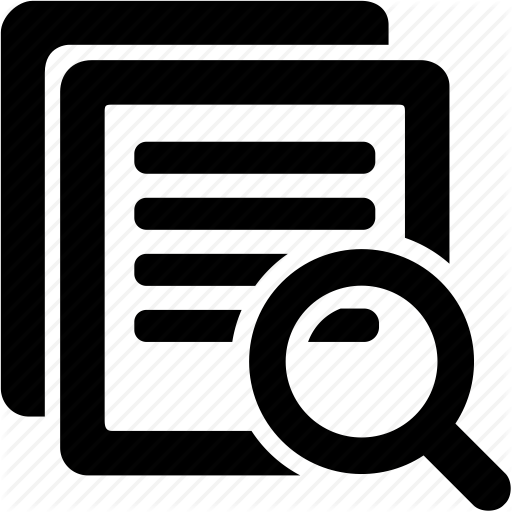 Definition
A regular expression … is a sequence of characters that define a search pattern. Usually, such patterns are used by string searching algorithms for "find" or "find and replace" operations on strings, or for input validation.
Reference:  https://en.wikipedia.org/wiki/Regular_expression
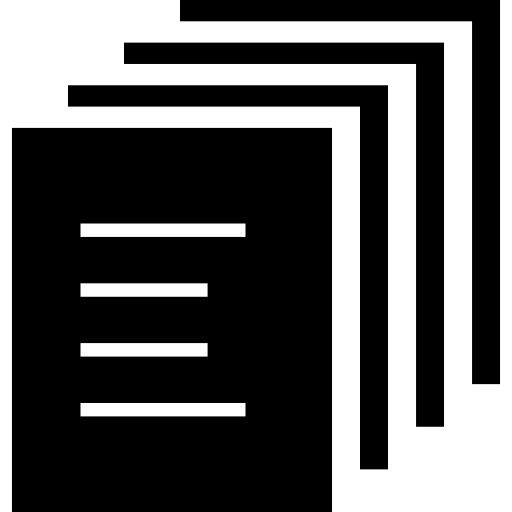 Regular Expressions
Regular Expressions vs Filename Expansion
In a previous lesson, you learned filename expansion symbols that allow the Linux shell to expand filenames as arguments (referred to as “globbing”).
This is used for command file management andfile manipulation commands including:  ls, rm, mv, cp, cat, less, more, head, tail, sort, uniq, grep, tr, cut and  wc
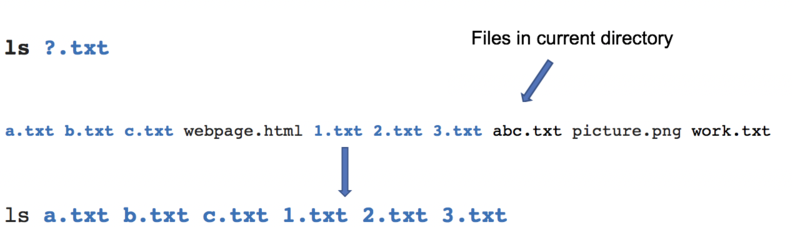 Regular Expressions
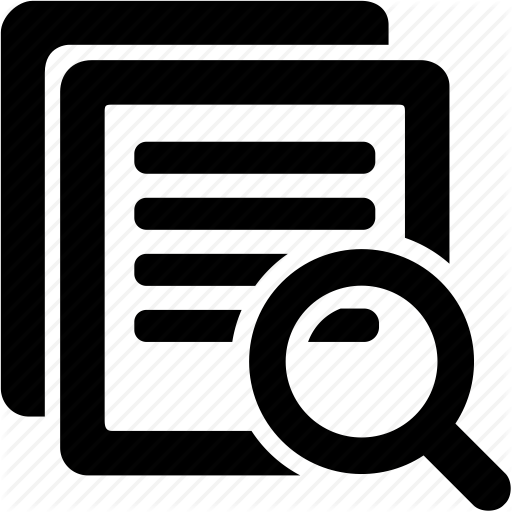 Regular Expressions vs Filename Expansion
Regular expressions are used to search, edit and manipulate text. This can represent text contained in a file or within a pipeline command.
Regular expressions are used with commands that match patterns contained in text such as:  grep , egrep, man, more, less, vi, sed and  awk
Regular Expressions
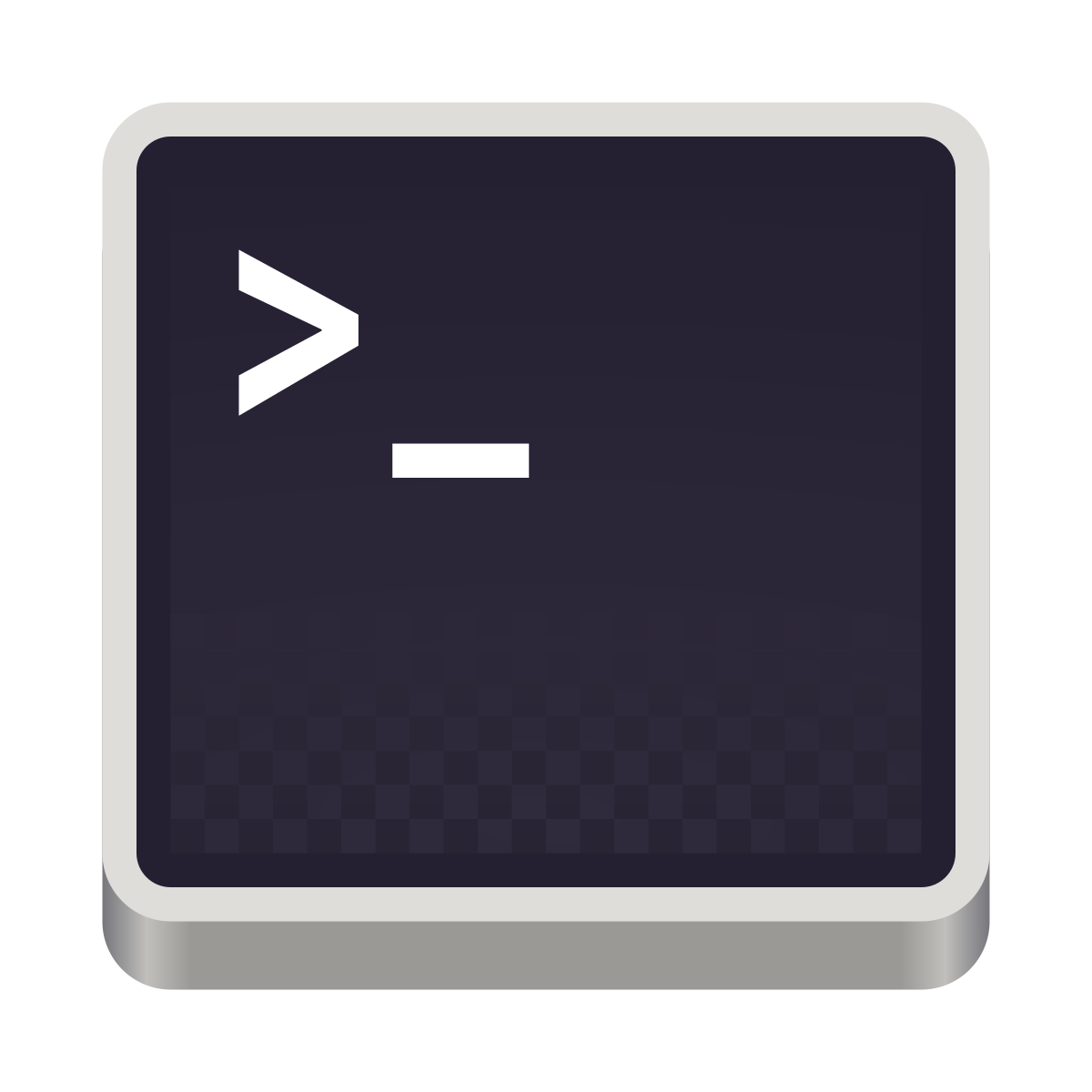 Simple (literal) Regular Expressions With Linux Commands
A simple regular expression is a collection of characters (for example words or phases).
Although we will later discuss several Linux commands that use regular expressions, the grep Linux command is useful tolearn to display lines of text that match a regular expression.
Example: grep Linux document.txt
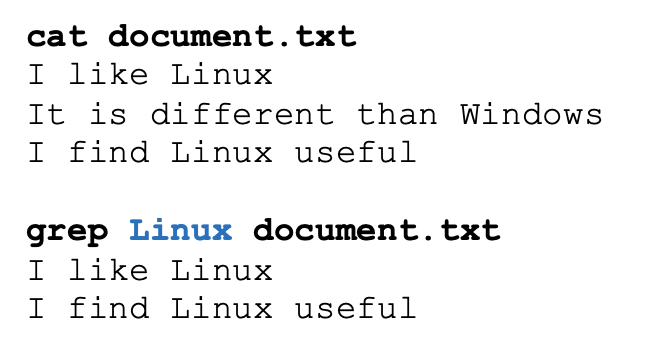 Regular Expressions
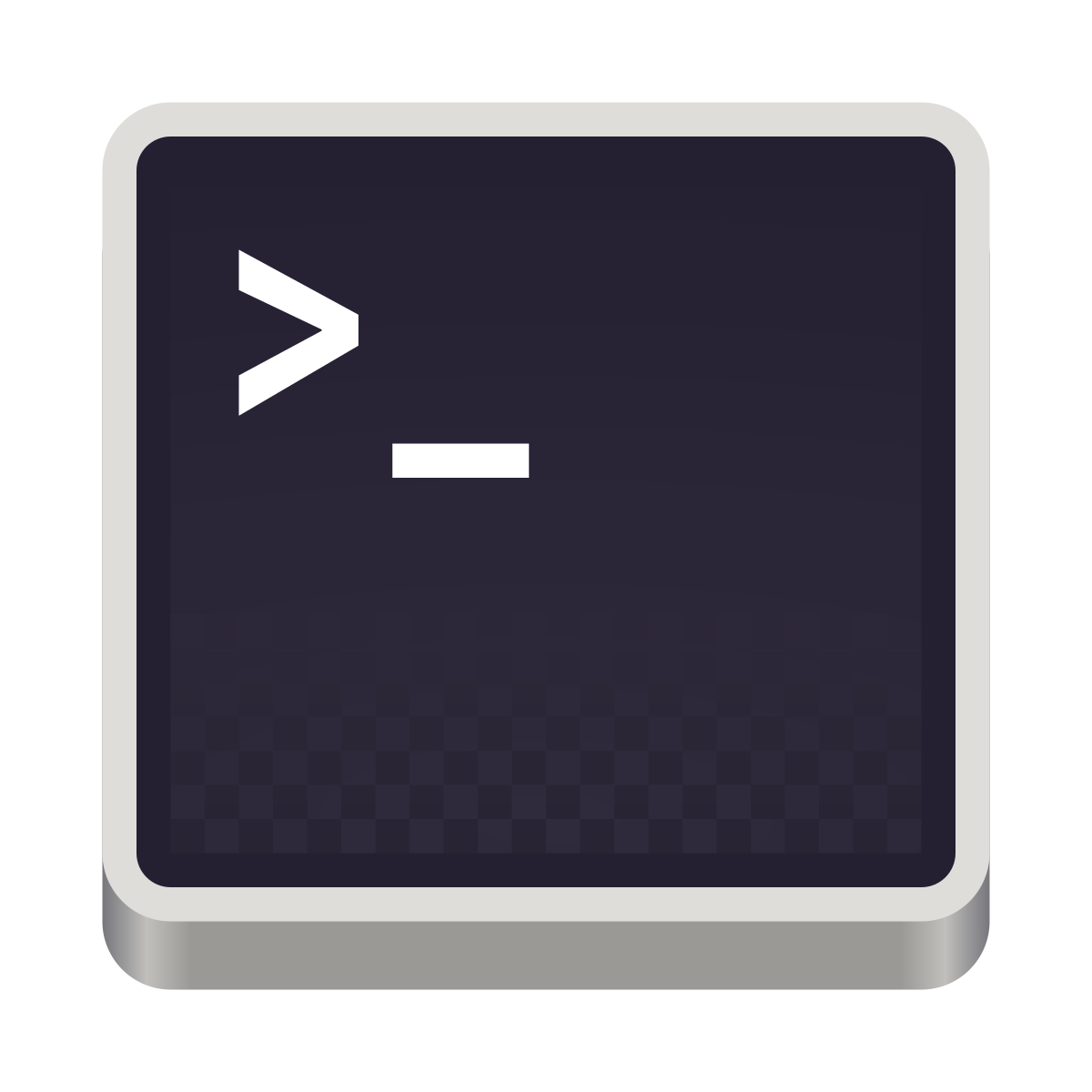 Regular Expressions With Linux Pipeline Commands
Regular expressions can also be used to manipulate text within Linux Pipeline Commands.

The grep command can act as a filter to match text patterns.In turn, the stdout from that filter can be further processed by other filters throughout the Linux pipeline command.

Examples:ls | grep txtwho | grep khan | head -20
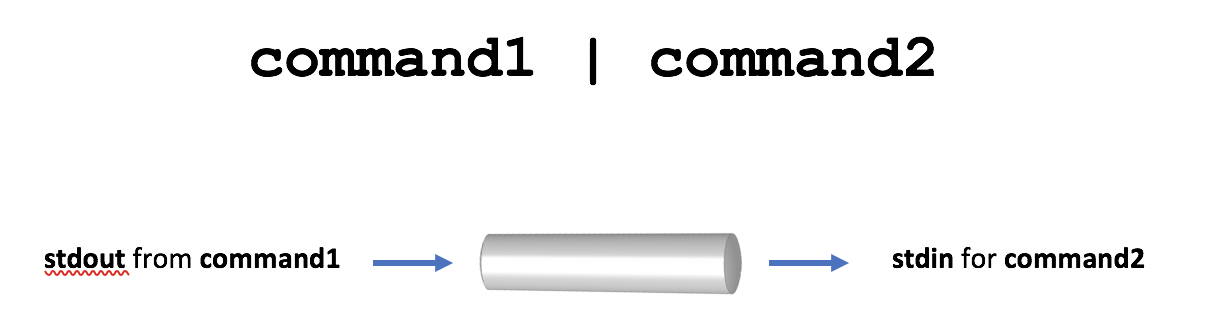 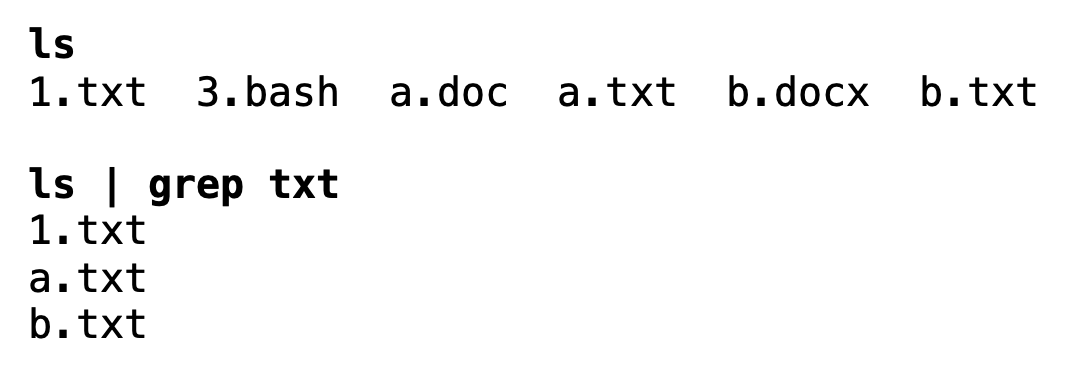 Regular Expressions
Instructor Demonstration
Your instructor will demonstrate examples of using simple regular expressions with the grep command.
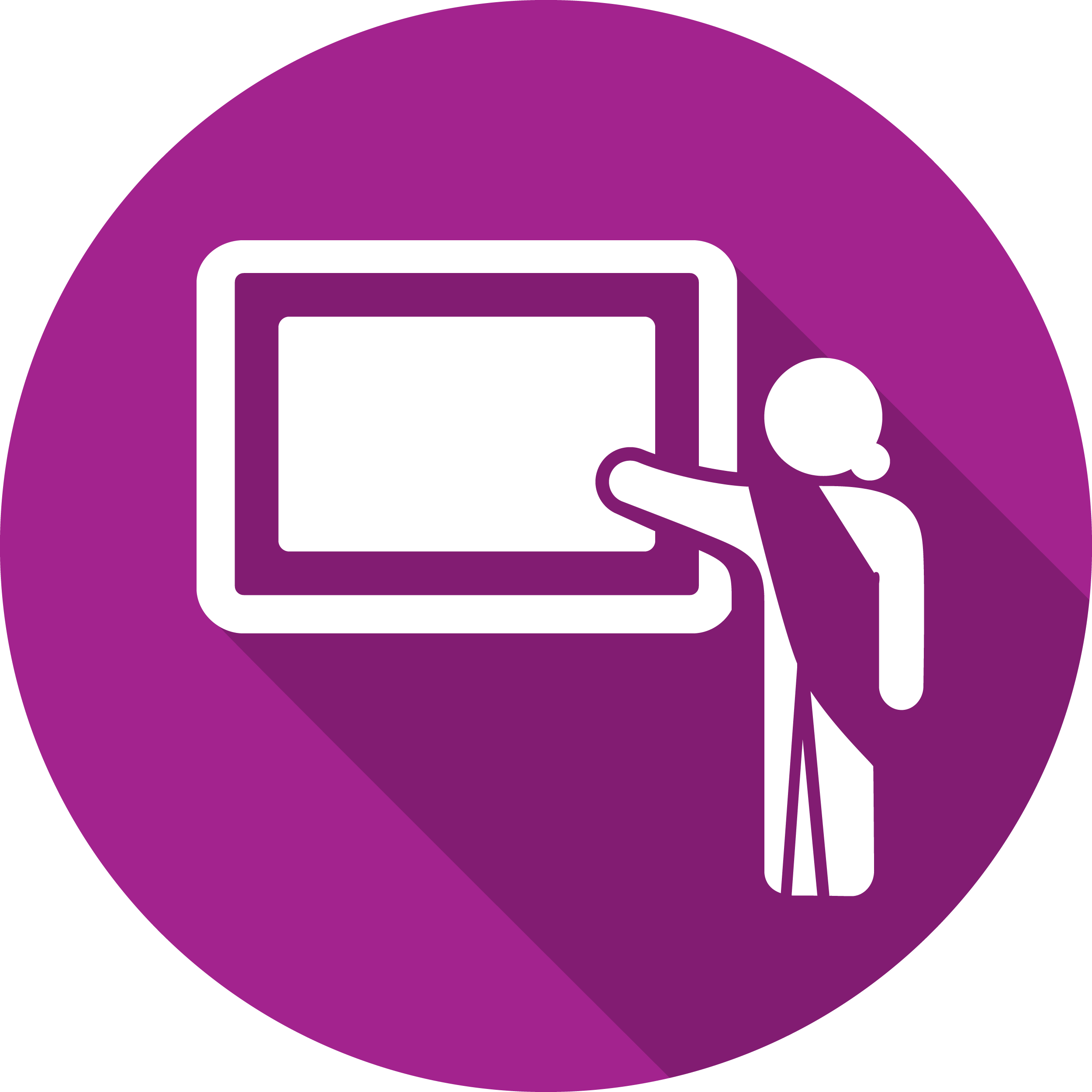 Regular Expressions
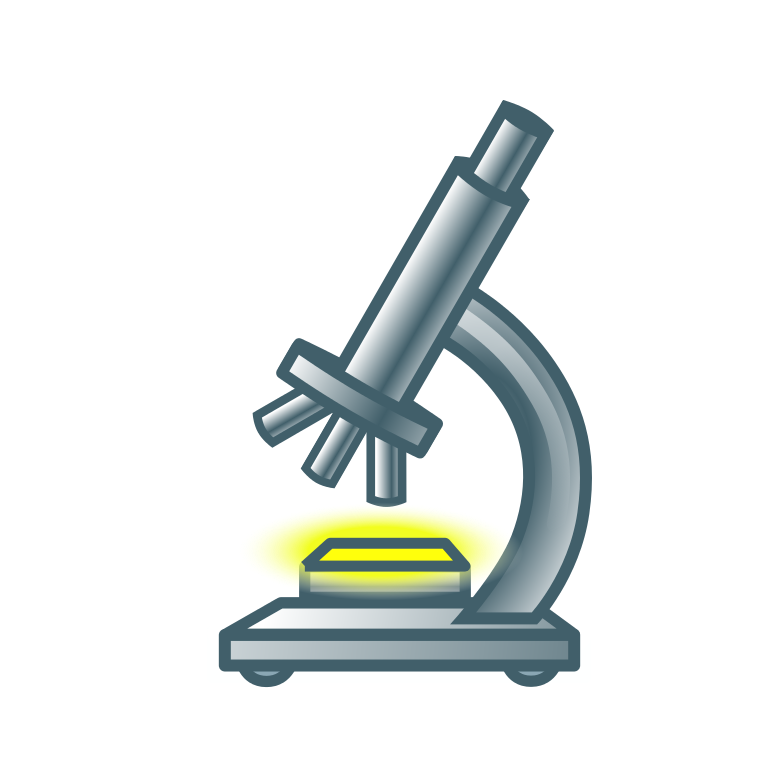 More Precise Pattern Matching

The problem with using simple (literal) regular expressions is that only simple or general patterns are matched. 
For example, the pattern: the would match larger words such asthere, they, either, them, their, in addition to the word the.
There are also other types of patterns you may want to search such aslocation of pattern at the beginning or ending of a string, number of characters (or character classes) or the number of occurrences of a character or pattern.
We can use complex and extended regular expressions for more precise matches.We will discuss complex regular expressions in this lesson.
Regular Expressions
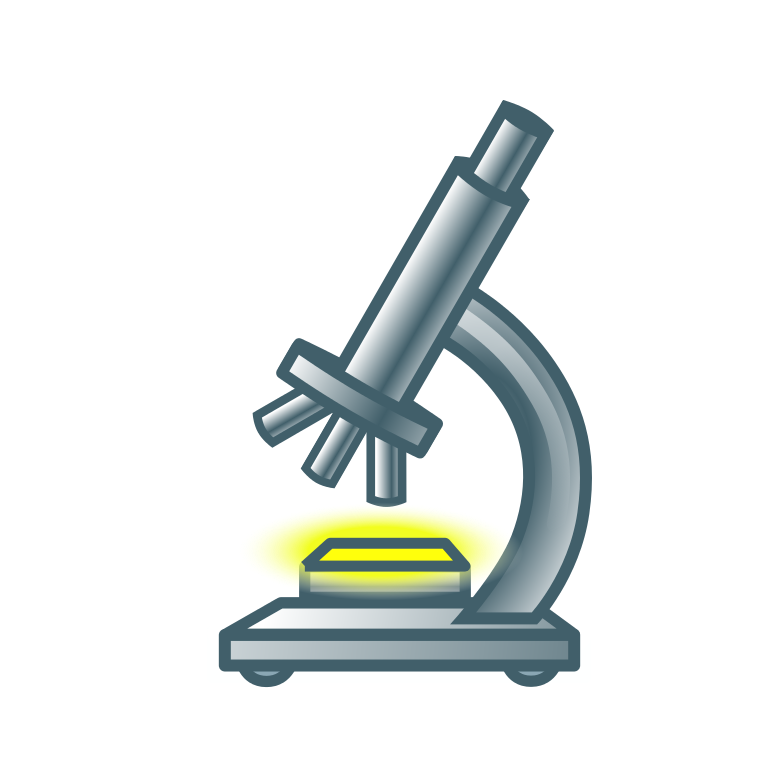 Complex Regular Expressions Symbols
Complex Regular Expressions use symbols to help match text for more precise or complex patterns.
The most common complex regular expression symbolsare displayed below:
Anchors ^ ,  $
Characters  .
Character Class [ ] , [^ ]
Zero or More Occurrence *
Regular Expressions
Complex Regular Expressions Symbols
Anchors: ^ ,  $Anchors are used to “anchor” the match at a specific position(at beginning or ending of a string of text). 
The ^ symbol anchors the pattern at the beginning of the string. The $ symbol anchors the pattern at the end of the string.
Examples:grep “^Beginning” data.txtgrep “end$” data.txt
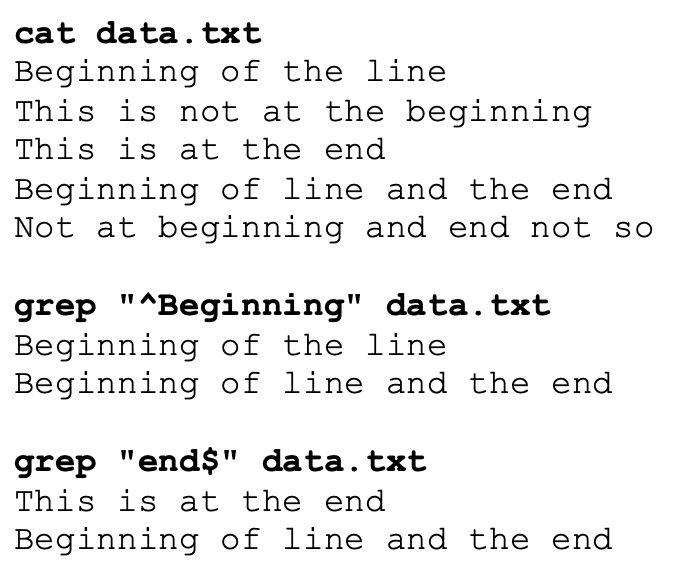 Regular Expressions
Complex Regular Expressions Symbols
Single Character:  .
The period symbol “.” is used to represent a single character which could represent any character.
This symbol (or sequence of period symbols) are effective when used with anchors.
Examples:grep “^.$” data.txtgrep “^.....$” data.txt
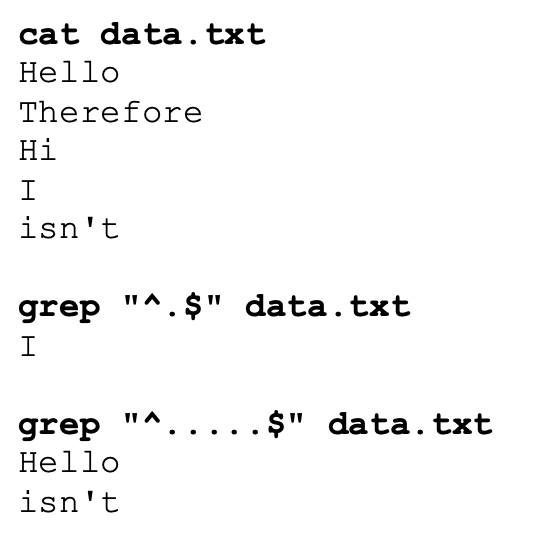 Regular Expressions
Complex Regular Expressions Symbols
Character Class: [ ] , [^ ]
Works like the Single Character symbol, but with restrictions.
The ^ symbol with the character class means oppositeof the contents within the character class.
This symbol (or sequence of these symbols) are effective when used with anchors.
Examples:grep “^[a-z][a-z][a-z]” data.txtgrep “[^a-zA-Z]$” data.txt
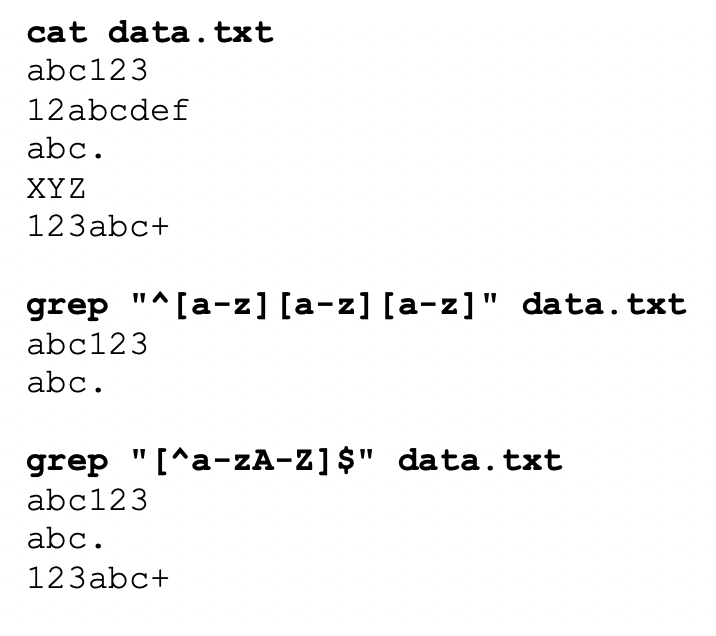 Regular Expressions
Complex Regular Expressions Symbols
Zero or More Occurrence(s) *
This symbol means zero of more occurrences of the previous character.
People learning about regular expressions get confused with this symbol thinking that it means zero or any character, but that would require the use of two symbols: .* 
Examples:
grep “Linux i*” data.txtgrep “I*s an” data.txtgrep “^[0-9].*[0-9]$” myfile.txt
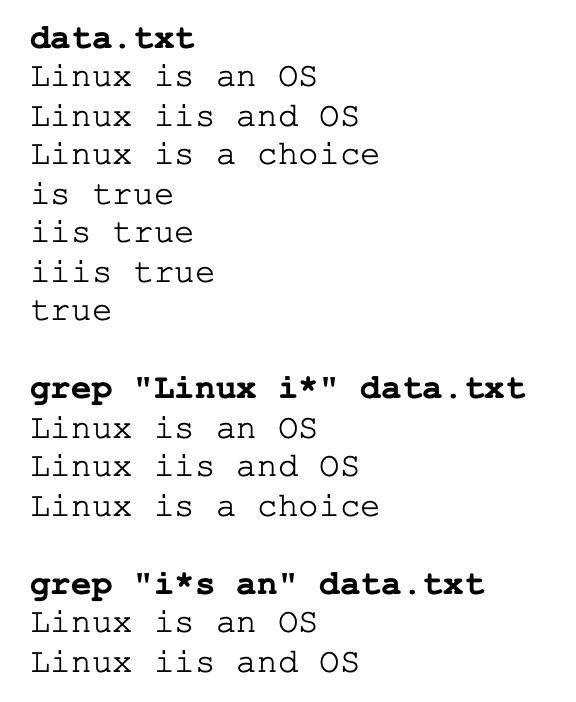 Regular Expressions
Instructor Demonstration
Your instructor will demonstrate examples of using complex regular expressions with the grep command.
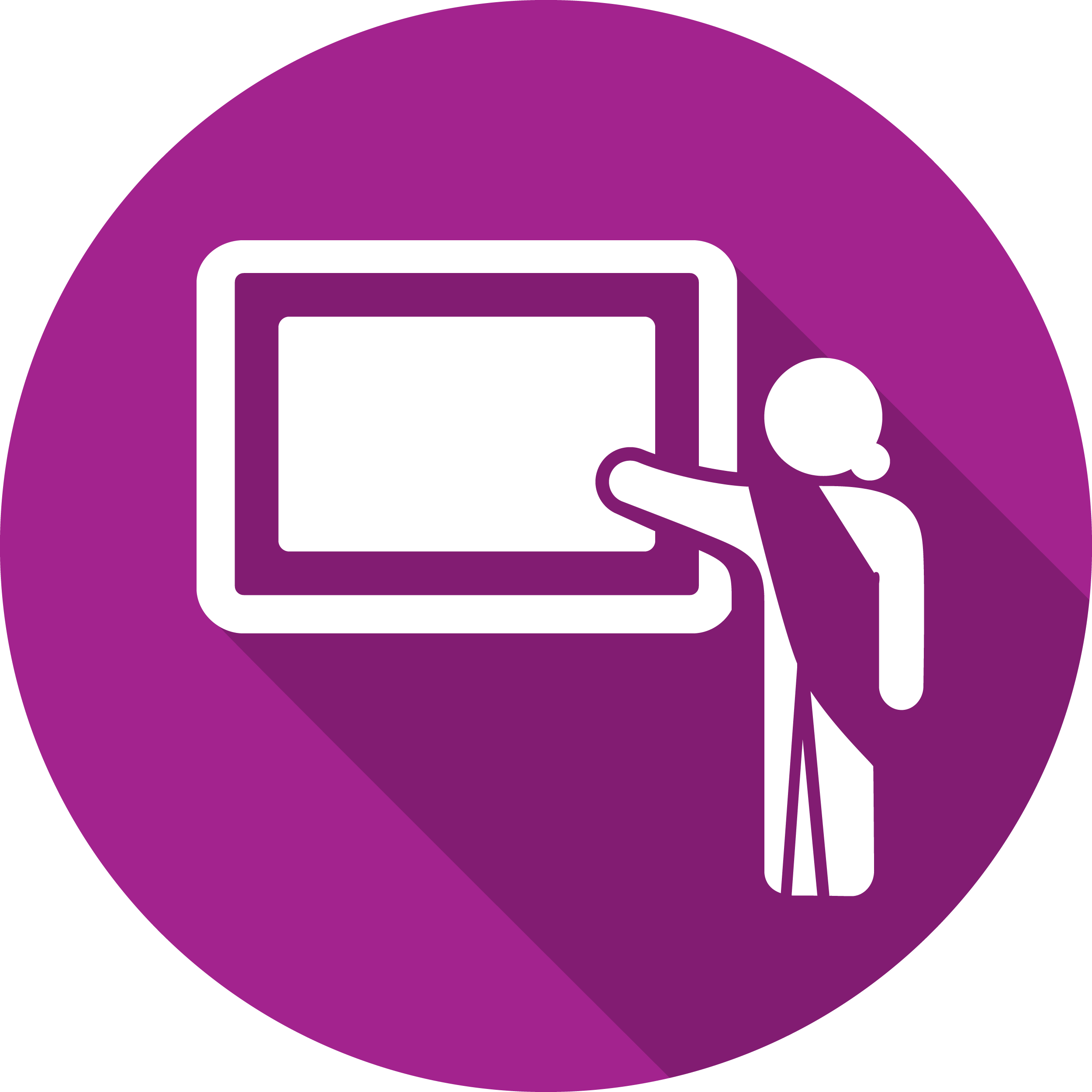 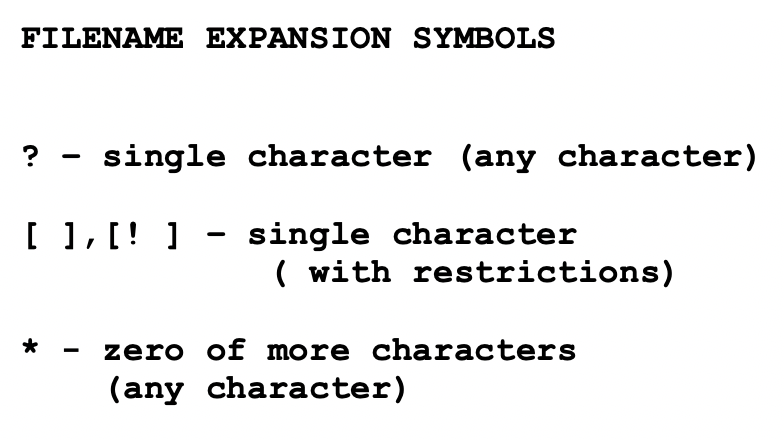 Regular Expressions
Tip:  Creating a Reference Sheet
It is a good idea to keep symbols for Filename Expansionand Regular Expressions separate since there is some overlapping similar symbols that have different purposes.
It is recommended to write-out these separate set of symbols on a sheet of paper for reference.
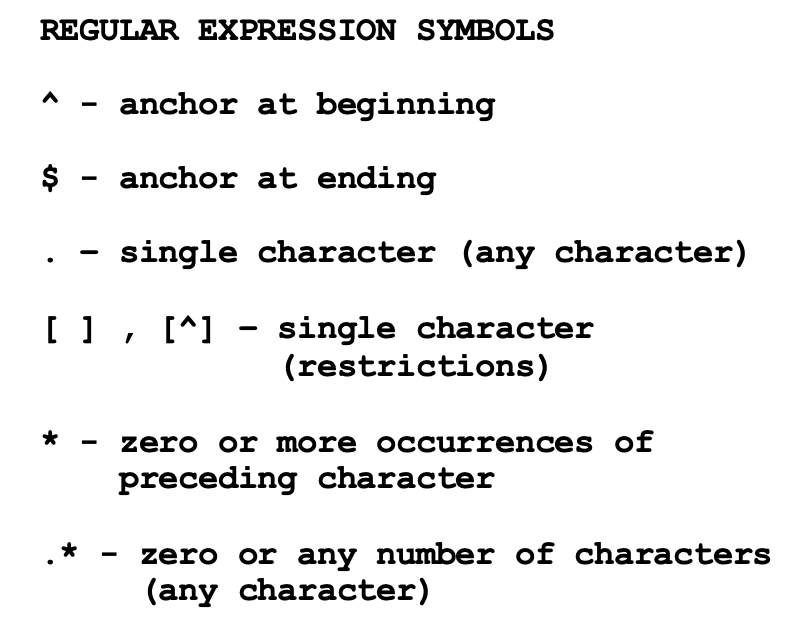 Regular expressions
Getting Practice
To get practice perform Week 9  Tutorial:
INVESTIGATION 1: SIMPLE & COMPLEX REGULAR EXPRESSIONS
LINUX PRACTICE QUESTIONS
OSL640:  INTRODUCTION TO OPEN SOURCE SYSTEMS      Week 9: lesson 2   extended regular expressions   Linux commands that use regular expressions
Photos and icons used in this slide show are licensed under CC BY-SA
Lesson 2  topics
Extended Regular Expressions
Definition / Purpose
Extended Regular Expressions Symbols
Instructor Demonstration
Other Linux Commands That Use Regular Expressions
man ,  more ,  less ,  vi ,  sed ,  awk
Perform Week 9  Tutorial
Investigation 2
Review Questions (Extended Regular Expressions, Parts A and B)
Extended Regular expressions
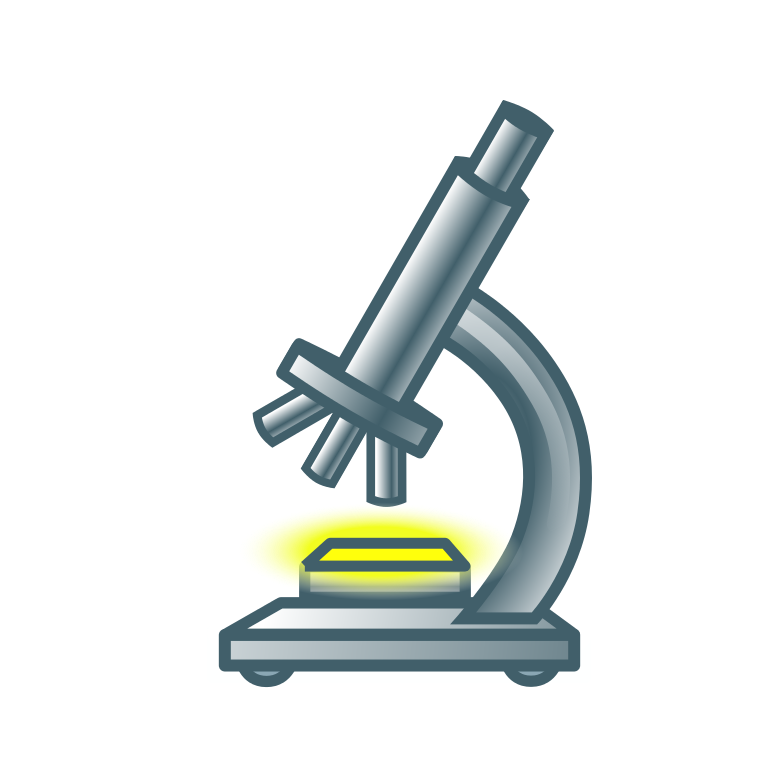 Extended Regular Expressions
Extended Regular Expressions consist of additional special characters that “extend” the capability of regular expressions.

We will discuss three types of extended regular expressions:
Repetition: {min, max} , ? , +
Grouping:  (  )
Or Condition:   |
Extended Regular expressions
AAAA
Repetition
The extended regular expression symbol consists of the minimum and/or maximum number of repetitions contained within braces { } 
Usage:
{min,max}
Examples: a{2,5}         2 to 5 occurrences of the character a[0-9]{1,}   1 or more occurrences of a number [0-9]+      (shortcut method)[a-z]{0,1}  zero or 1 occurrence of a lowercase letter[a-z]?      (shortcut method)
Extended Regular expressions
AAAA
Repetition Extended Regular Expression Example
If you issue the grep command without options with extended regular expressions, the command will NOT work.
When using the grep command with extended regular expressions  you need to use egrep or grep –E
Examples:egrep “^[0-9]{1,}$” data.txtegrep “^[+-]{0,1}[0-9]{1,}$” data.txtegrep “^[0-9]{1,}[.]{0,1}[0-9]{0,}$” data.txt 
grep –E  “^[0-9]{1,}$” data.txtgrep –E “^[+-]{0,1}[0-9]{1,}$” data.txtgrep –E “^[0-9]{1,}[.]{0,1}[0-9]{0,}$” data.txt
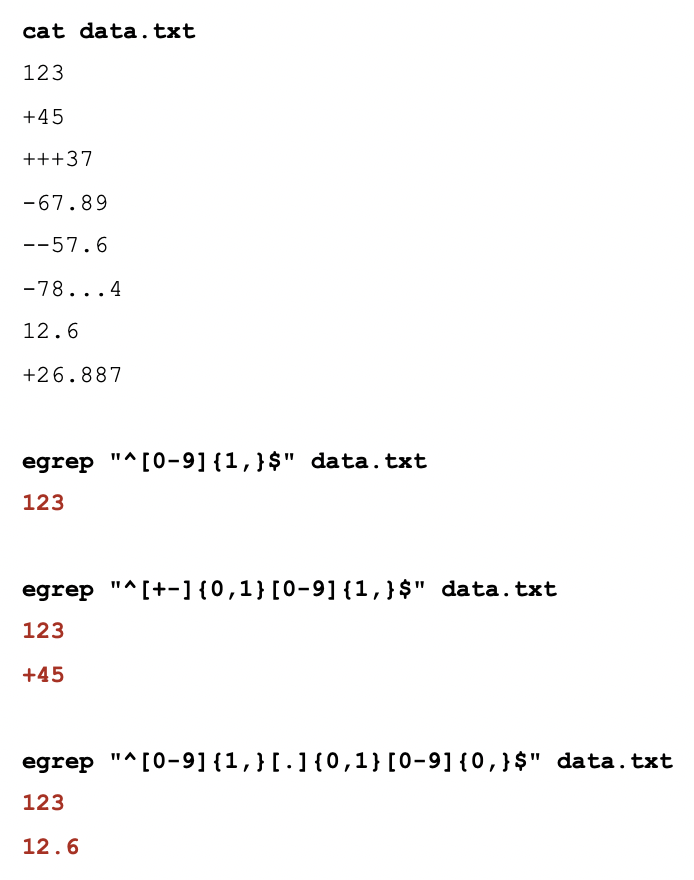 Extended Regular expressions
(pattern)
Grouping

If you want to search for repetition for a group of characters, a word, or a phase, you can enclose them within brackets ( ) 
Examples:egrep “(the ){2,}” data.txtegrep “(lazy fox ){2,3}” data.txt
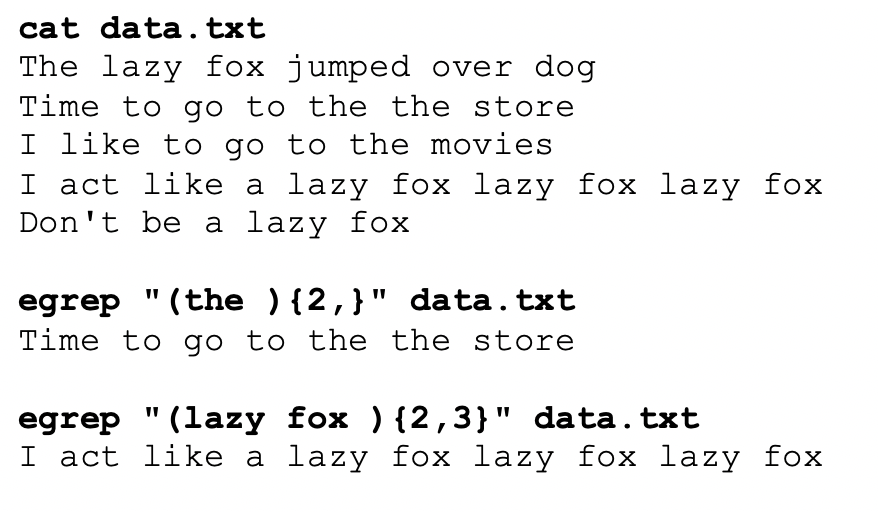 Regular Expressions
(this |that )
Or Condition

The | symbol is used as the “or” symbol to providealternatives within a group.
Examples:egrep “(this | that ){1,}” data.txtegrep “(a|b|c){3,}” data.txt
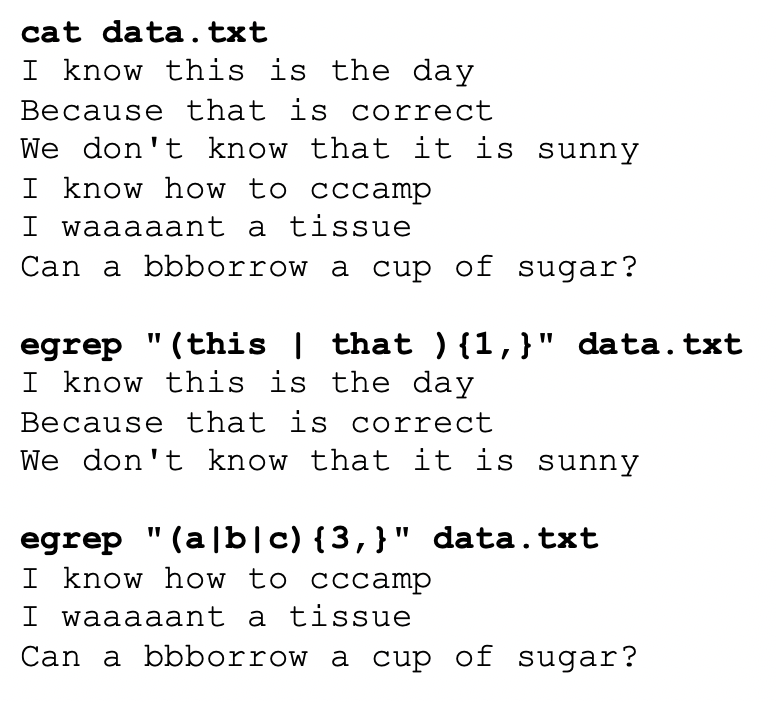 Regular Expressions
Instructor Demonstration
Your instructor will demonstrate examples of using Extended Regular expressions with the egrep command.
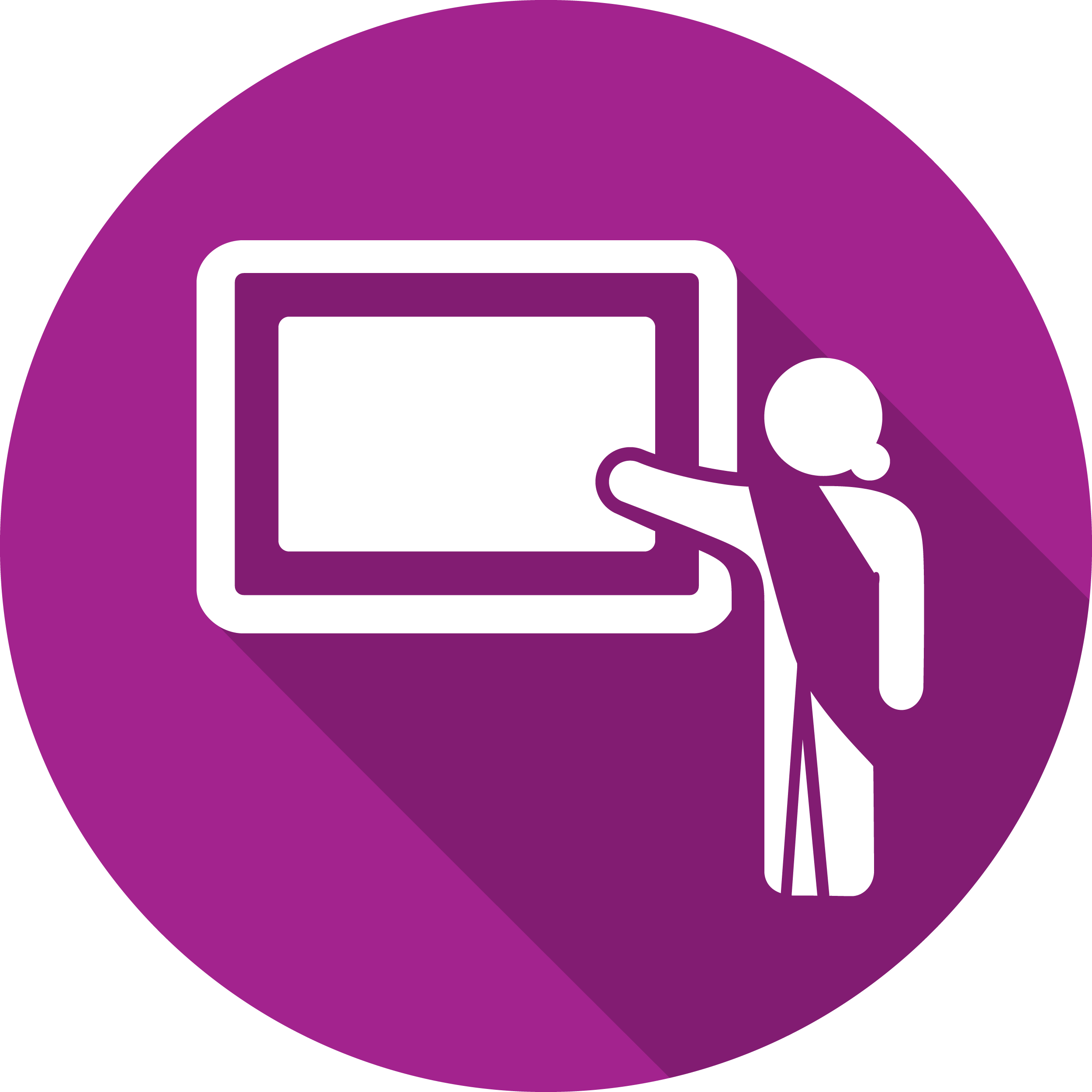 Regular Expressions
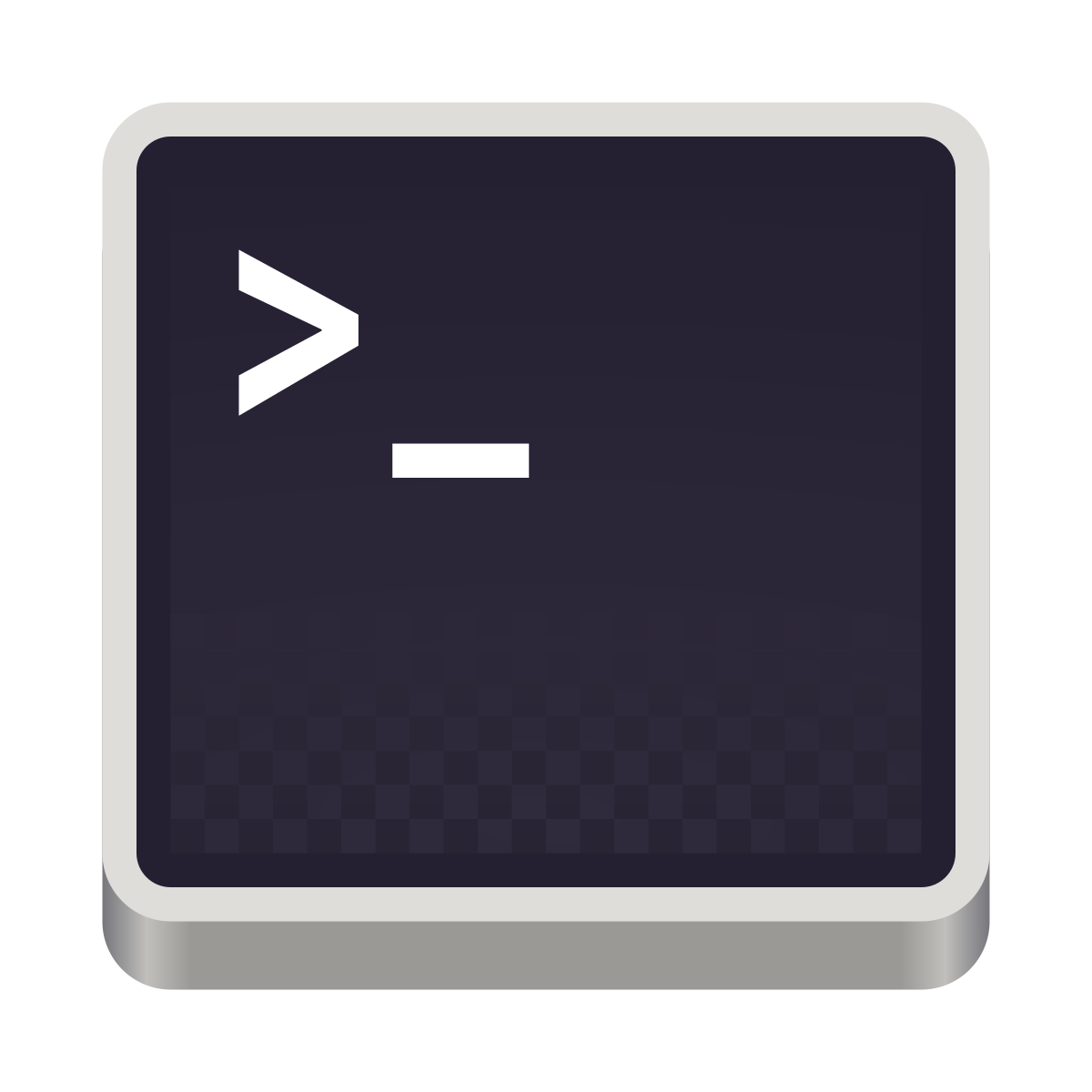 Other Linux Commands that Use Extended Regular Expressions
There are other Linux commands / utilities in addition to grep or egrep that use regular expressions. 
You have already used a few of these commands like: man, more, less, and vi.
Other commands like sed and awk will be taught in a future lesson.
Regular Expressions
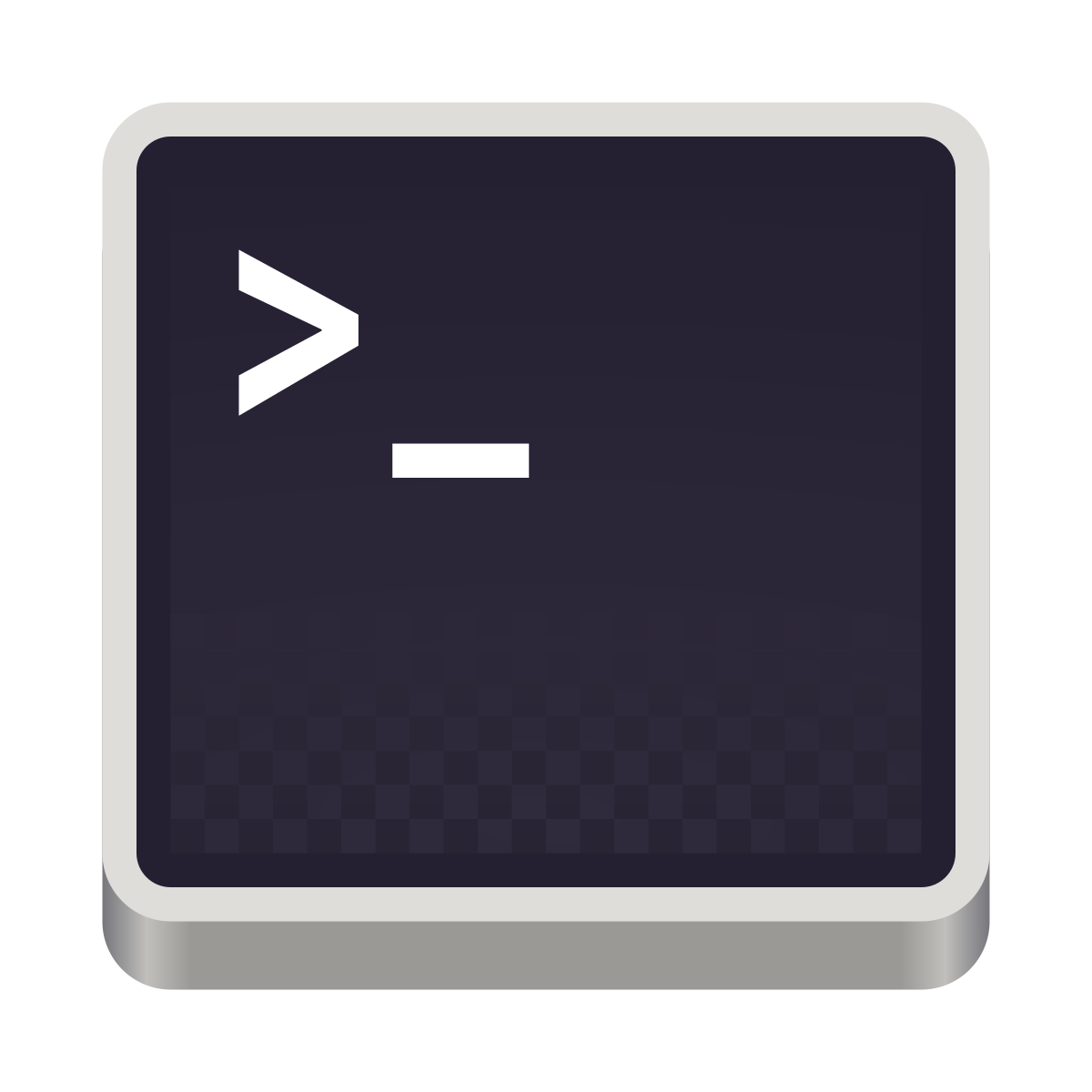 Other Linux Commands that Use Extended Regular Expressions
man  ,  more , less
When searching for patterns using the man, more, or less commands, you specify a regular expression with a forward slash / 
Example with man ls command:/classify
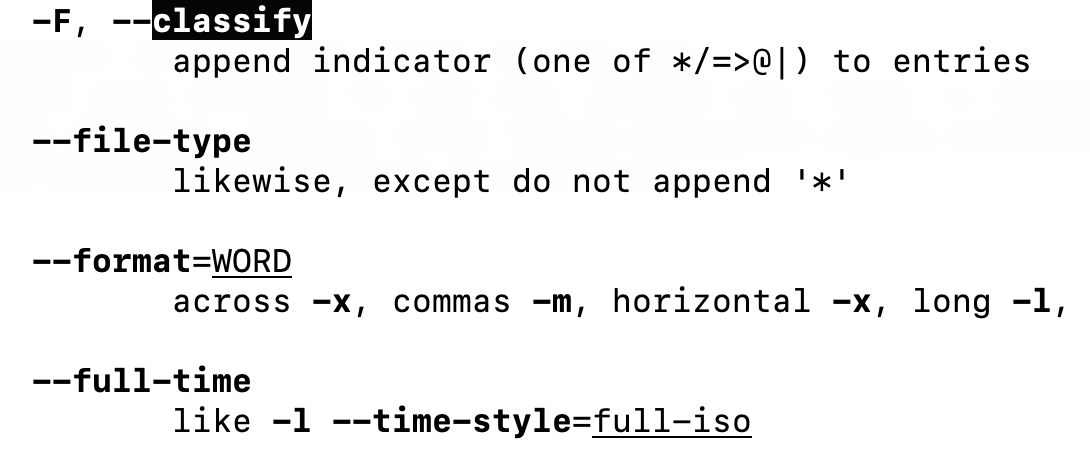 Regular Expressions
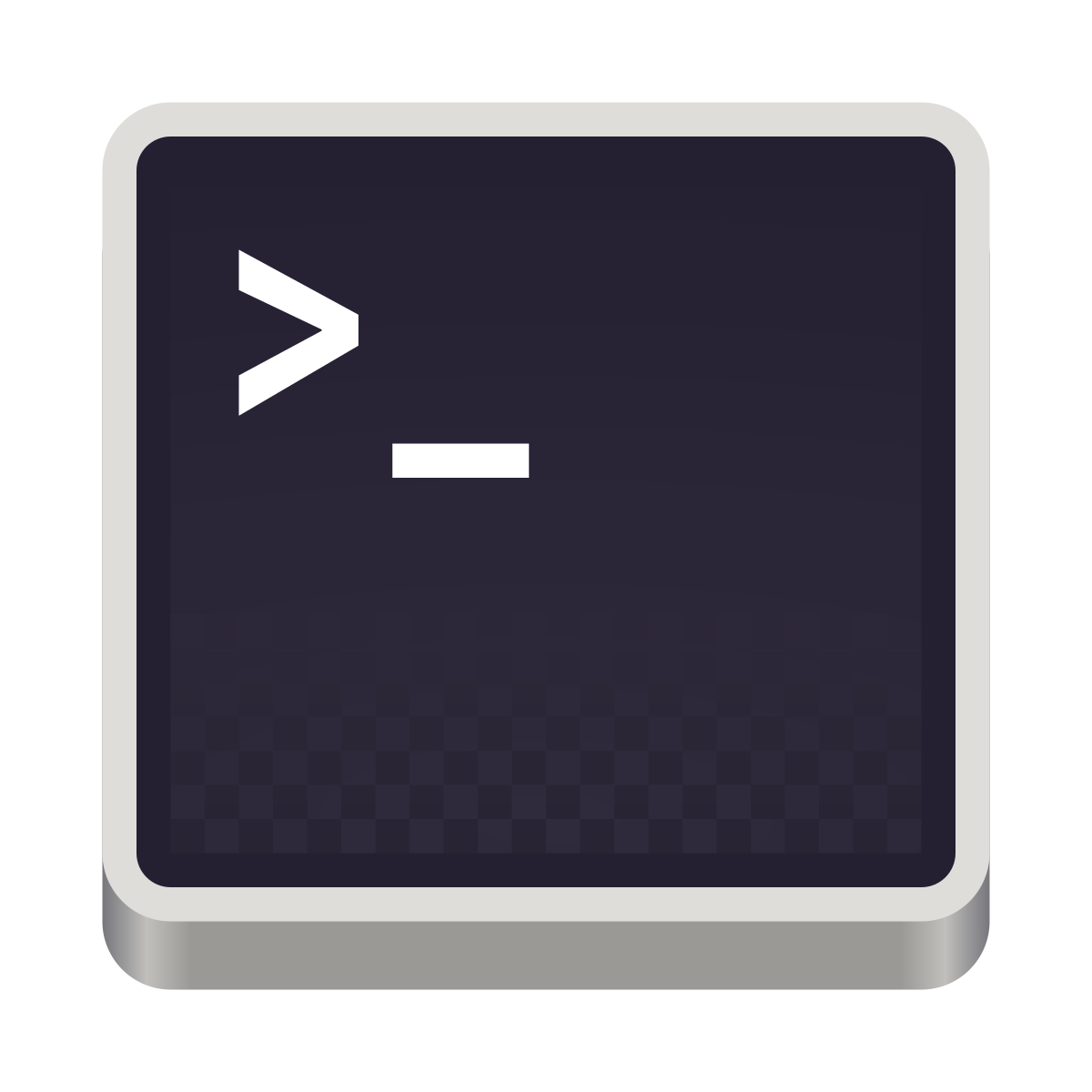 Other Linux Commands that Use Extended Regular Expressions

vi

The vi text editor use regular expressions to searchand manipulate (edit) text within a text document.
Examples:/pattern            – search for pattern in text file:%s/osl640/OSL640/g – search and replace text globally (all lines)
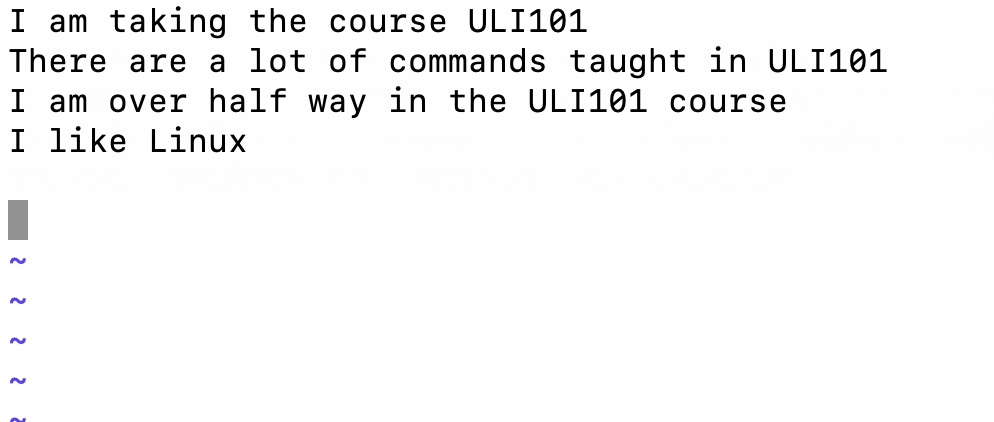 Regular Expressions
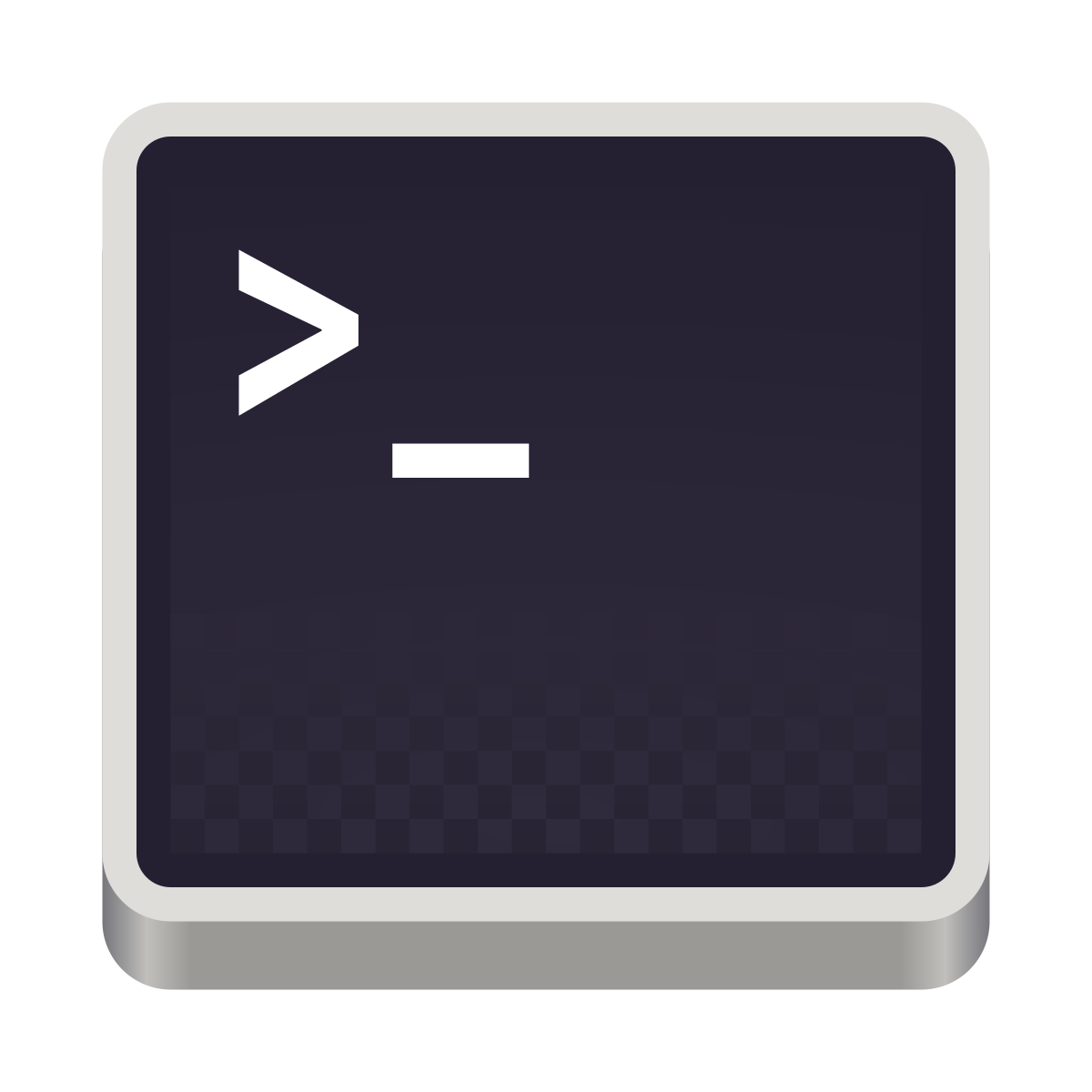 Using Regular Expressions with Linux Commands other than grep

awk ,  sed

The awk and sed Linux utilities are used to manipulate text, from files or via Linux pipeline commands.
You will learn how to use these commands in a later lesson.
Regular Expressions
Instructor Demonstration
Your instructor will demonstrate examples of using Extended Regular Expressions with the man, more, less and vi utilities.
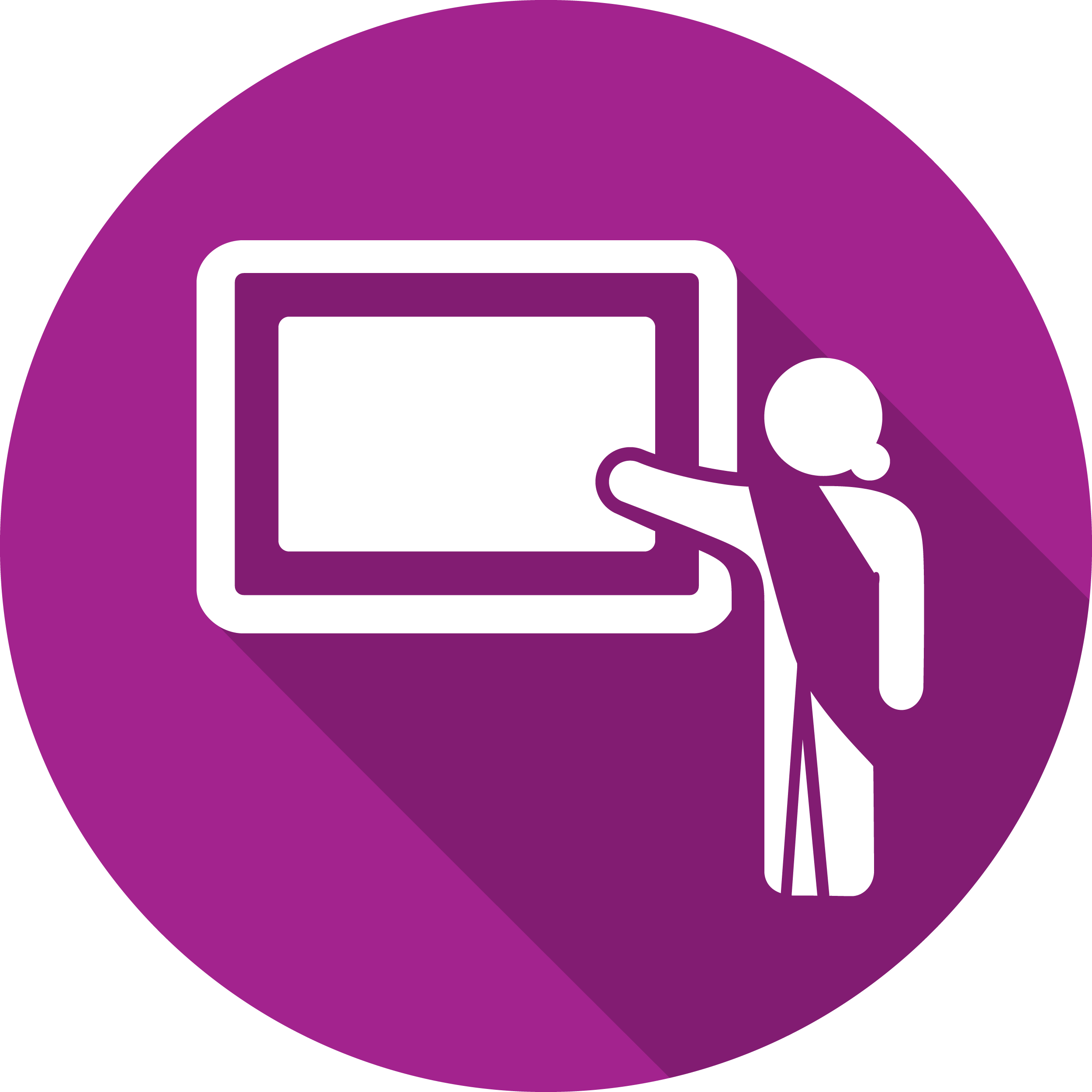 Regular expressions
Getting Practice
To get practice perform Week 9 Tutorial:
INVESTIGATION 2: EXTENDED REGULAR EXPRESSIONS
INVESTIGATION 3: OTHER COMMANDS THAT USE REGULAR EXPRESSIONS
LINUX PRACTICE QUESTIONS